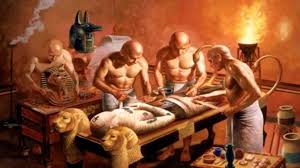 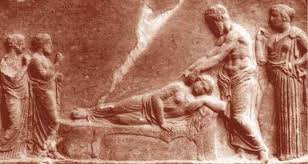 Tıbbi Bilginin Gelişimi
AHE 303 HEMŞİRELİK TARİHİ DEONTOLOJİSİ VE ETİK
Öğretim Görevlisi
Meltem ÖZDUYAN KILIÇ
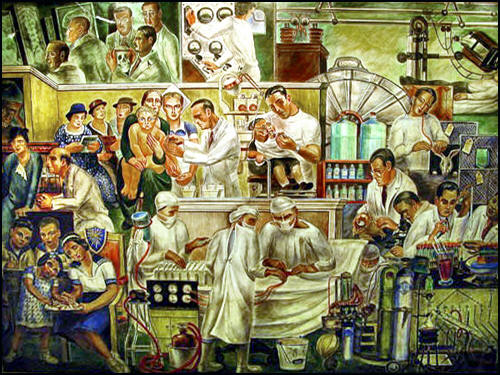 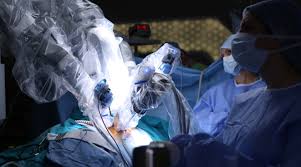 Tıbbi bilginin/uygulamaların tarihi?
Bu hastalıkları kimler iyileştirdi?
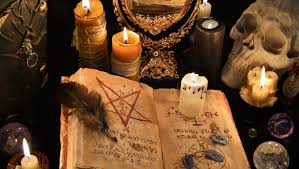 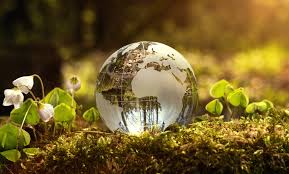 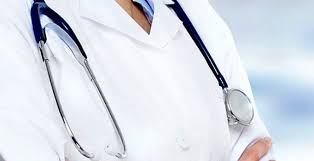 Tıbbi Bilginin Gelişimi
İçgüdüsel
Ampirik 
Büyüsel
Felsefi 
Bilimsel
İçgüdüsel
İçgüdüsel
İnsan ağrıdan-acıdan kaçma eğilimindedir.
Biyolojik içgüdüler acı-ıstıraptan kurtulmayı  sağlar.
Biyolojik içgüdüler insana has değildir.
İçgüdüsel
Hayvanların ateşini düşürmek için suya girmesi
Hayvanların yara yerlerini yalaması…
Ampirik
Deneme-yanılma yöntemidir.
Zaman alıcıdır.
Acı- ıstıraba neyin sebep olduğunu kavrama ve bu sebepten kurtulma çabası.
Diken battıysa çıkar
Parazit varsa temizle….
Tedavi olgusu gelişmeye başlamış.
Ampirik
Isı, güneş, su ya da otların tedavi edici etkileri ortaya çıkarılmaya çalışılmıştır.
Hayvanlar gözlemlenmiş ve zararlı olabilecek bitkiler saptanmış.
İnsanlar hem hekim hem eczacı konumundadır.
Ampirik
Sinyatür Tedavisi
Renk, koku, biçim benzerliklerinden yola çıkılarak doğada yer alan bitkilerin/maddelerin hastalığın tedavisinde kullanılması.
Ampirik
Trepanasyon 
Çeşitli hastalıkları tedavi etmek amacıyla kafatasından kemik çıkarılması işlemidir. 
Bu işlemden sonra hastanın uzunca süre hayatına devam ettiği görülmektedir.
Büyüsel
Bilinen bir etkene karşı eylemde bulunmada ilerleyen insan, bilinmeyen etkenler karşısında bir yargıya varamadığı zaman, sağlığı bozan durumları doğa dışı güçlerin eylemlerine bağlamıştır. 
Hastalıkların tedavisi için büyücü hekimler, iyileştirme ayin ve törenleri yapılmaya başlanmıştır.
Büyüsel
Büyü her kültürde insanın tasarrufunda olan bir kavramdır, büyü gücü de tekil ve özel bir kuvvettir.
İnsan bedeni büyünün taşıyıcısı ve deposudur.
Büyücünün de bir takım kurallara uyması gerekir.
Büyüsel
Büyücü;
Sıradan olmamalı, bir dahi olmalı
Geleneği sürdürebilmeli
Enerjisi yüksek olmalı
Girişim gücü yüksek olmalı.
Büyüsel
Büyünün yapıldığı ayin de büyüye uygun olmalıdır.
Felsefi
M.Ö. 6./5. yy Yunan felsefesinin doğuşu ve filozofların dünyaya bakış açıları ve dünyayı açıklama yöntemleri tıbbı da etkilemiştir.
Sağlıktan sapma durumlarını mitoloji, doğa üstü canlılar ile değil, us-akıl kullanarak açıklamaya gitmişlerdir.
Felsefi
Alkmaion (M.Ö. 450)
Yazılarının günümüze ulaşan kısmında 
anatomiye dair bilgiler yer almaktadır.
 Burun ve kulak kavitelerini birbirine bağlayan kanalı ve optik siniri ifade etmiştir.
Beyni bütün duyu kanallarının bağlandığı ve zekanın kaynağı olarak ifade etmiştir.
Felsefi
Anaksagoras 
Her bir maddenin görünmez küçük 
    tohumların karışımından meydana 
    geldiğini öne sürmüştür.
Sindirim sırasında besinlerden gözle görülmeyen bazı tohumlar salgılandığını ve bunların da farklı beden yapılarına katıldığını ortaya sürmüştür.
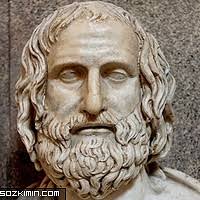 Felsefi
Demokritos ve Leukippos
Maddenin temel yapı taşının atom olduğunu ifade etmişlerdir.
Atomlar hareket halindedir ve onların çarpışmaları ile çeşitli kombinasyonlar sonucu “yaratılış” meydana gelmektedir.
Atomların durum ve boyut farklılıkları canlıların fizyolojisini ve sağlıklarını belirlemektedir.
Felsefi
Karşıtların Etkileşimi Kuramı
“Sağlık bedensel güçlerin ve temel sıvıların uyumuna bağlıdır.
Sıvılar dengedeyse beden sağlıklıdır.
Sıvılardan birinin artışı dengeyi bozar ve hastalıklara yol açar.”
Felsefi
Hippokrates
Klinik gözlemin öncüsü olmuş ve 
    insanlığa büyük bir hekimlik 
    öğretisi bırakmıştır. 
Hasta başında klinik dersi vermek Hippokrates’in en önemli buluşudur.
Tıbbın dini etkilerden uzak, bilimsel bir biçimde (gözleme önem ve öncelik veren bir yöntemle) uygulanmasını sağlayan eski çağların en büyük hekimidir.
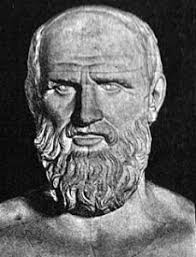 Felsefi
Hippokrates
Hippokrates adı, tıp deontolojisi ve
  “Hipokrat Yemini” ile ilgili olarak, 
    birçok insana Yunan tıbbını çağrıştırmaktadır. 
Hekimlik anlayışı tamamen deneye dayanır. 
Bedeni oluşturan 4 ana maddenin kan, balgam, sarı safra ve kara safra olduğunu söyler.
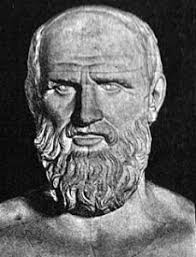 Felsefi
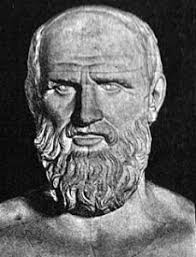 Hippokrates
Doğa hastaları tedavi eden başlı 
    başına bir hekimdir. Denge bozulduğunda doğa onu düzeltme eylemindedir. Hekim sadece doğanın yardımcısıdır. Doğanın iyileştirici etkisini beklerken hastaya yersiz müdahale edilmemelidir.  “Önce zarar verme”
Felsefi
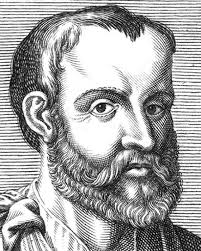 Galen
Hipokrat’tan sonra Yunan dünyasının 
   en seçkin tıp bilgini “Galen”dir. 
Anatomi ve genellikle hekimlikle ilgili bilgileri sistematize etmiştir. 
Değişik etkileri bulunan etken maddeleri bir araya getirerek ilaç yapmıştır. Bu reçetelere “Galenik” denir.
Bilimsel
Tıbbi bilgilerin gelişimi, bir öncekinin bir sonrakini etkilemesi ile olmuştur.
Bilimsel metodoloji kullanılarak ortaya konulan bilimsel bilgidir.
Bilimsel
Claude Bernard
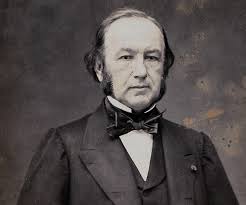 Bilimsel
Fransız bilim insanı.
Deneysel tıbbın kurucusudur.
Tıp ve biyoloji alanında bugün kullanılan deneysel yöntemi geliştirmiştir.
Bilimsel
Sindirimin midede sona ermediğini, pankreas salgılarının etkisiyle barsaklarda da devam ettiğini ortaya koymuştur.
Ayrıca karaciğerin yalnız safra salgılamadığını, şeker de ürettiğini ve bu şekerin gıdalardaki şekere bağlı olmadığını saptamıştır.
Sorular…..


Katkılar….